Figure 9 A snap shot of the wavefield obtained from solving the conventional wave equation in the smoothed Marmousi ...
Geophys J Int, Volume 183, Issue 3, December 2010, Pages 1324–1331, https://doi.org/10.1111/j.1365-246X.2010.04800.x
The content of this slide may be subject to copyright: please see the slide notes for details.
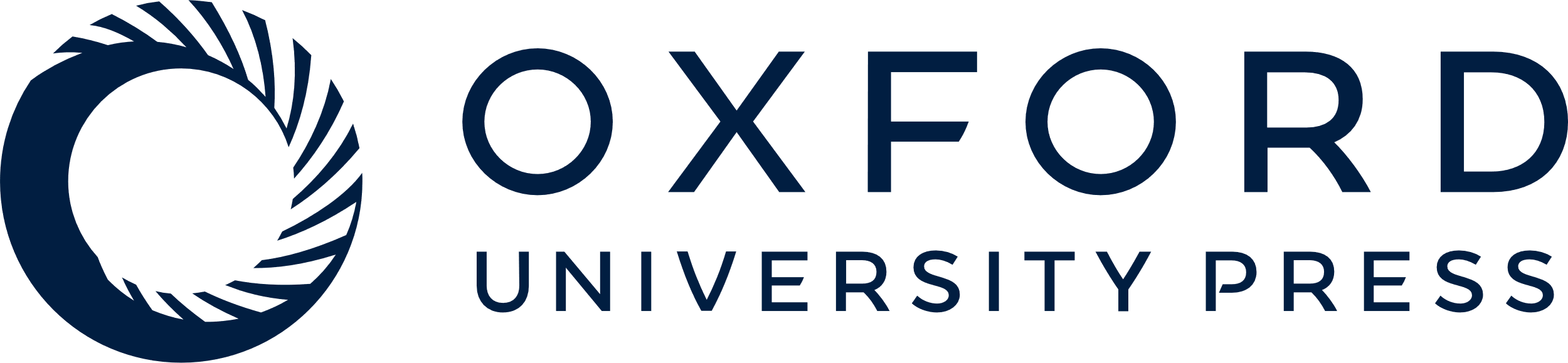 [Speaker Notes: Figure 9 A snap shot of the wavefield obtained from solving the conventional wave equation in the smoothed Marmousi model for a source located at surface at 5.025 km (left), and the snap shot by perturbing the 5 km source wavefield to approximate the 5.025 km one using the first-order equation (middle). The difference between the two wavefields is shown on the right.


Unless provided in the caption above, the following copyright applies to the content of this slide: © 2010 The Authors Geophysical Journal International © 2010 RAS]